Applied vascular anatomy of the lower limbDr Peter Clark
Overview
Arterial anatomy
Venous anatomy
Clinical applications
Overview of arterial anatomy (1)
Aorta
Common iliac arteries
External iliac / internal iliac arteries
Femoral artery
Profunda femoris artery
Circumflex femoral arteries
Overview of arterial anatomy (2)
Femoral artery
Popliteal artery
Trifurcation
Anterior tibial artery – dorsalis pedis artery
Posterior tibial artery 
Popliteal artery
Arterial Supply of the Lower Limb
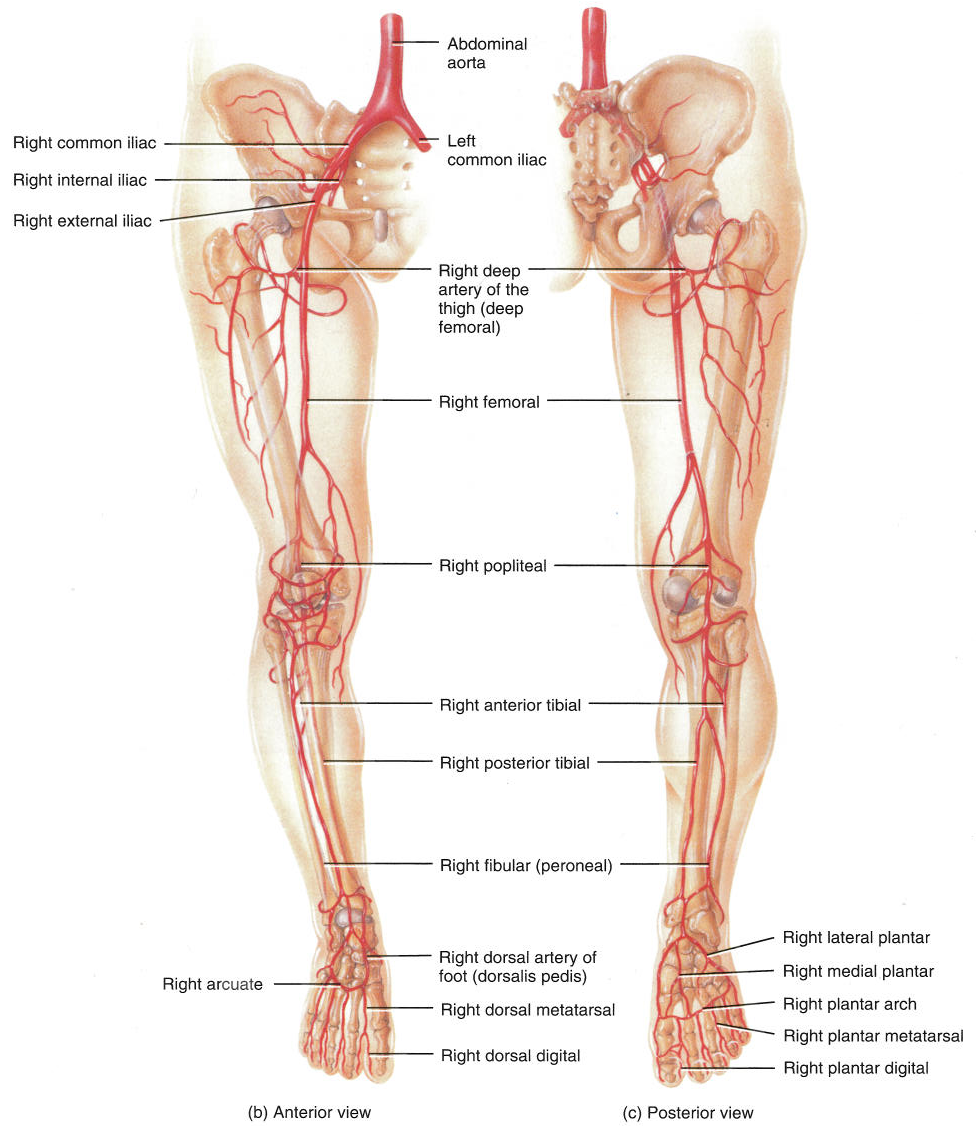 Aorta
Common iliac arteries
Internal iliac artery
External iliac artery
External iliac artery
Femoral artery (pulse)
Deep femoral artery
Popliteal artery (pulse)
Posterior tibial artery (pulse)
Anterior tibial artery (pulse)
Peroneal artery
Dorsalis pedis (pulse)
The femoral triangle
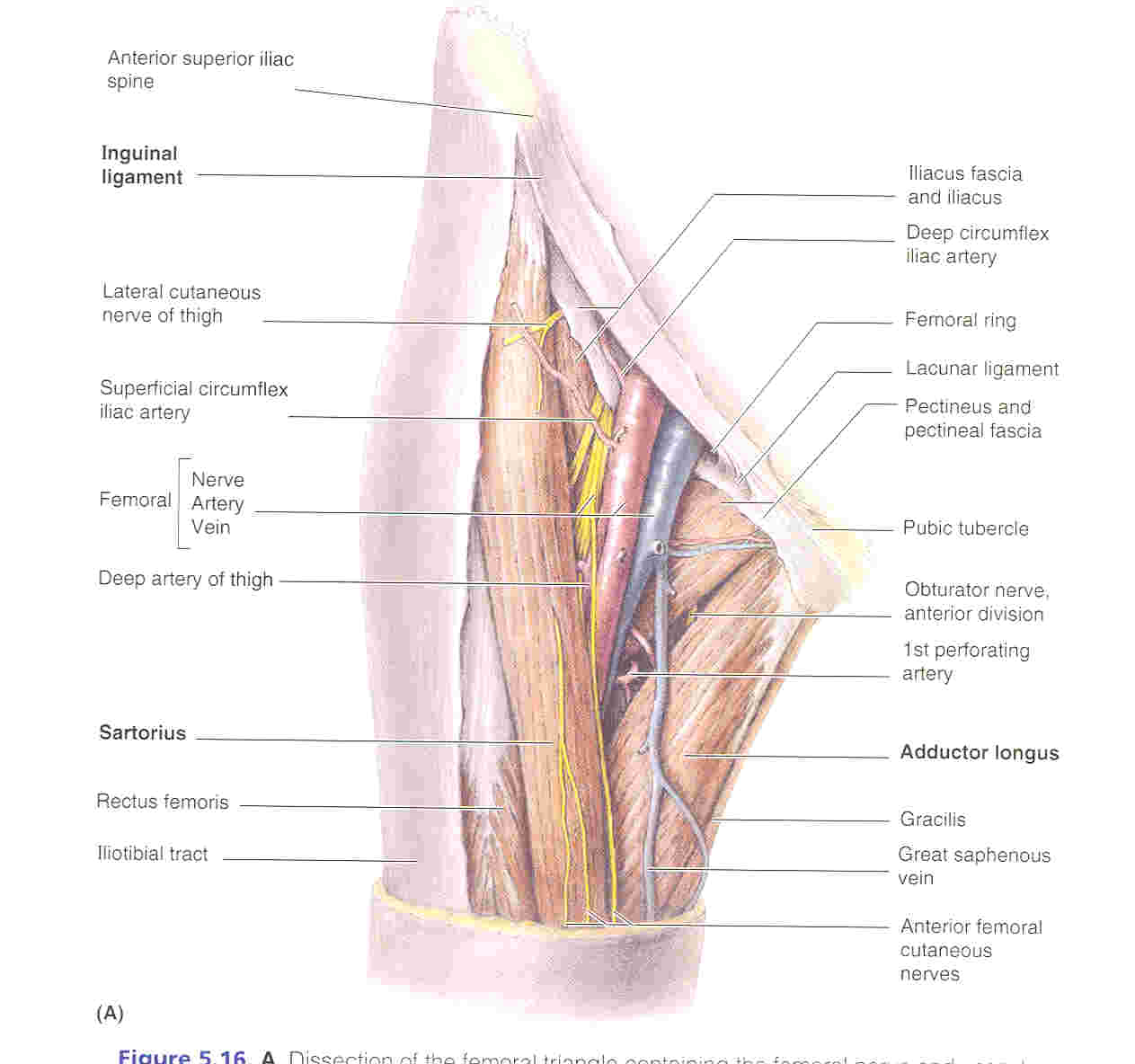 Leg arteries
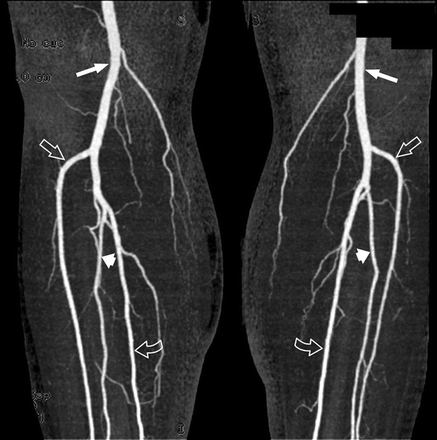 Popliteal
Ant. Tibial
Peroneal
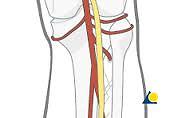 Popliteal
Post. Tibial
Ant. Tibial
Popliteal
Post. Tibial
Arteries of the Ankle
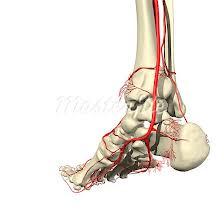 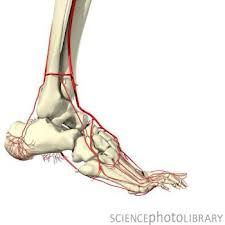 Ant. Tibial Artery
Post. Tibial Antery
Dorsalis PedisAntery
Arteries of the Foot
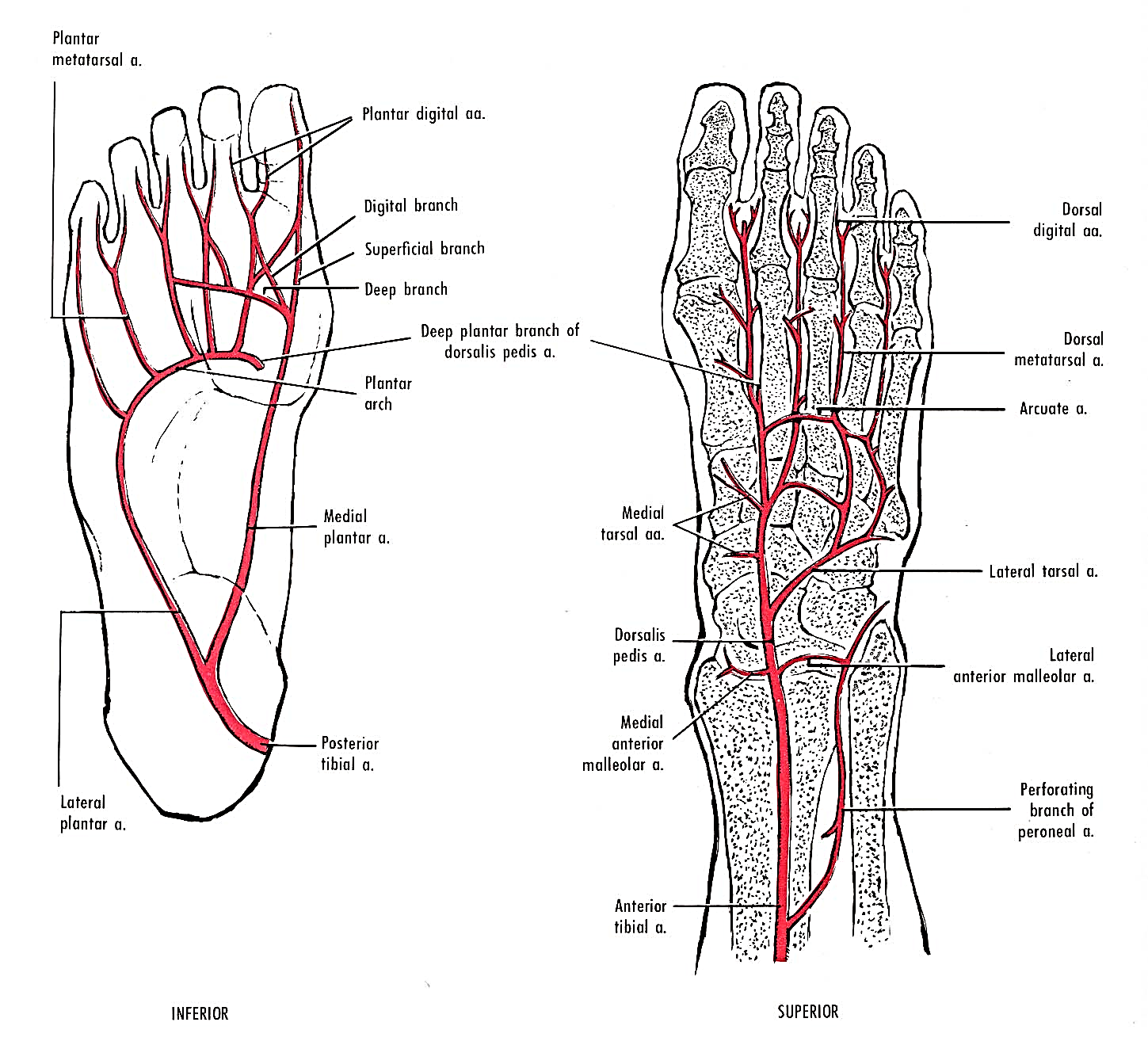 Medial Plantar artery
Dorsalis pedis artery
Lateral Plantar artery
Anterior tibial artery
The femoral artery in the groin
The popliteal fossa
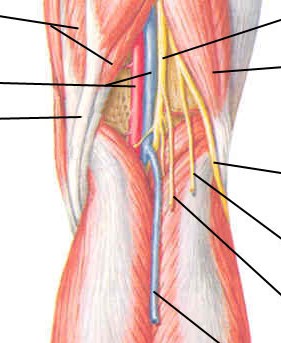 Popliteal artery and vein
Short saphenous vein
Dorsalis pedis artery
Posterior tibial artery
Overview of venous anatomy
Superficial veins
Deep veins
Superficial veins
Dorsal venous arch
Long saphenous vein
Short saphenous vein
Perforating veins
Sapheno-femoral junction
Blood flow is from superficial to deep
Deep veins
Run alongside arteries, venae comitantes
“Muscle pump” in the calf
Anterior and posterior tibial veins
Popliteal vein (receives SSV)
Profunda femoris vein
Femoral vein (receives LSV)
External iliac vein
Cut-down of the LSVat medial malleolus
Shocked patient, ATLS
2cm lateral and proximal to medial malleolus
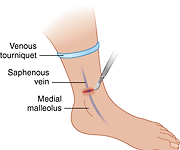 Cannulation of the femoral artery and vein
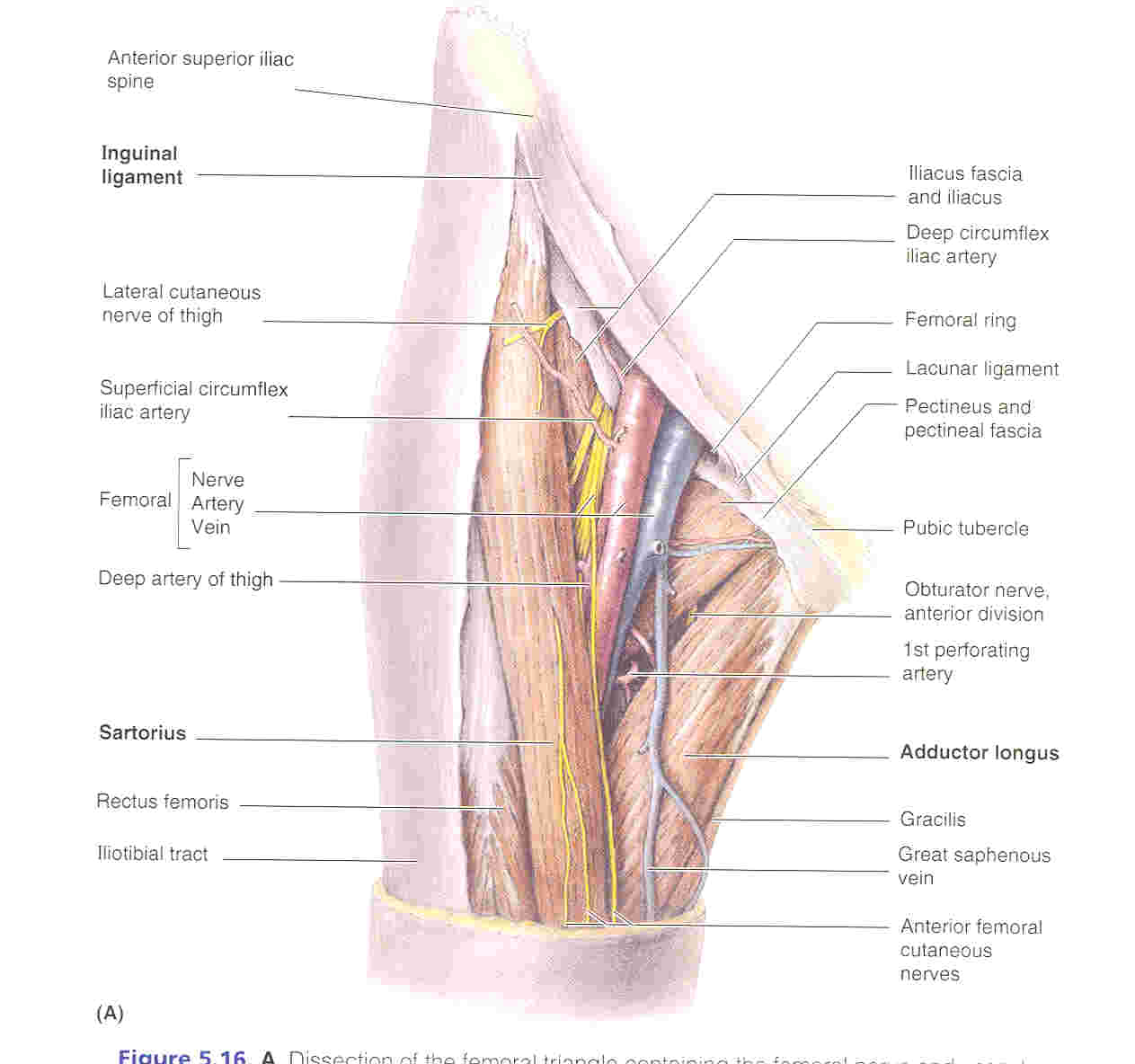 Arterial embolism
Sudden occlusion
Acute ischaemia
Intermittent claudication (muscle pain commonly in calf during activity, associated with arterial disease)
Compartment syndrome
Compartment syndrome
Ischaemia caused by trauma-induced increased pressure in a confined limb compartment
Commonly the anterior, posterior and lateral compartments of the leg
Normal pressure = 25mmHg
Acute compartment syndrome
Chronic compartment syndrome
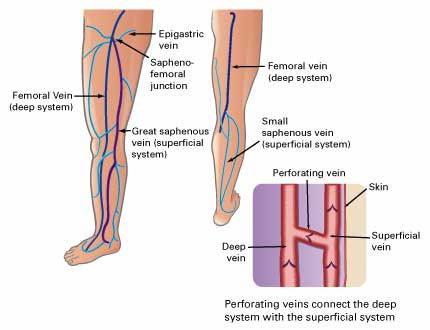 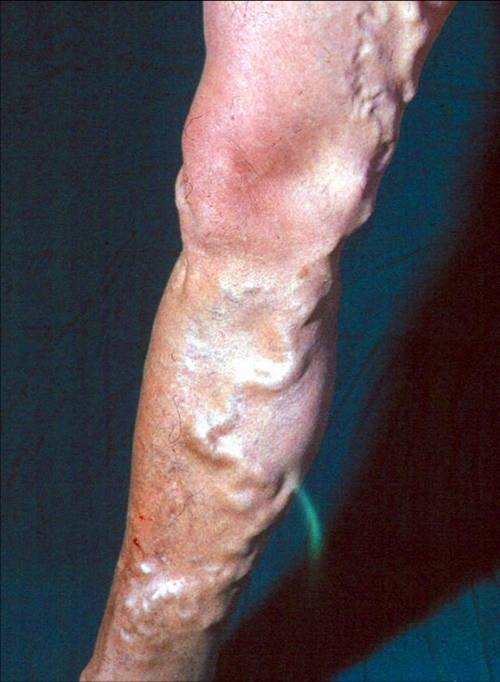 Lower Limb Veins: important clinical points
Perforating veins connecting superficial and deep veins contain a valve that will allow flow only from superficial to deep. If such a valve is compromised, blood is pushed from deep to superficial veins leading to  varicose veins.
Varicose veins
Valves in superficial, deep and perforating veins
Sapheno-femoral junction
Venous “insufficiency”
Lipodermatosclerosis (skin thickening)
Venous ulcers
Deep venous thrombosis
Clot in deep veins
Clinical diagnosis
Risk factors
Proximal and distal DVT
Relationship to pulmonary embolism (PE)
Post-phlebitic syndrome
Superficial thrombophlebitis
Lower Limb Veins: important clinical points
Valves in the veins allow flow only up towards the heart. In the leg,  the deep vessels are sandwiched between layers of calf muscles. During walking and running, contractions of these muscles squeeze the thin-walled veins and push blood up the veins: the calf pump. Immobility (e.g. a long plane journey) means less efficient venous return from the foot and leg. Sluggish deep venous return can lead to Deep Vein Thrombosis (DVT). Elastic surgical socks compress the superficial veins promoting more vigorous deep venous return.
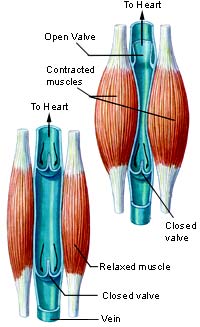 Muscle Pump
Venous grafts
CABG
Arterial by-pass surgery
Valves! (only allow flow in one direction, so graft must be oriented in the correct direction)
Summary
Arterial anatomy
Superficial veins
Deep veins
Embolism and ischaemia
DVT
Compartment syndome